SAĞLIK VE HASTALIK
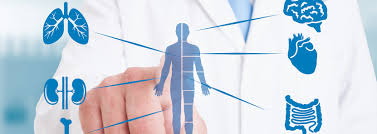 SAĞLIK
Dünyanın her yerinde en çok önemsenen kavramlardan biri olmasına karşın sağlığın tek bir tanımı yoktur. 
Dünya Sağlık Örgütü (WHO) sağlığı; sadece hastalık ve sakatlığın olmayışı değil, aynı zamanda fiziksel, ruhsal ve sosyal yönden tam bir iyilik hâli olarak tanımlamıştır. 
Bu tanım, “iyilik hâli tam olarak ne anlama gelmektedir ve iyilik hâlinin dereceleri var mıdır?” sorularını akla getirmektedir. 
Bu nedenle sağlık kavramını subjektif ve objektif sağlık olarak ikiye ayırıp irdelemek gerekir.
Subjektif olarak sağlık; bireyin kendisini, fiziksel, sosyal ve ruhsal yönden algılaması hâlidir. 
Bu bakış açısına göre birey, hasta olmadığı hâlde kendini hasta olarak algılayabilir.
Sağlık kültürlere göre değişen göreli bir kavramdır. 
Örneğin: “Trahom” hastalığının Anadolu’nun bir yöresindeki adı “Göz Akması”, şark çıbanının adı ise “Güzellik Çıbanı”dır. 
Bir birey için “sağlık” olarak kabul edilen bir durum başka bir birey ya da aynı bireyin yaşam sürecinin başka bir döneminde “hastalık” olarak düşünülebilir.
Objektif olarak sağlık; muayene, laboratuvar testleri ile belirlenen sağlıklı olma durumudur, hastalığın olmamasıdır. 
Bir kişiye sağlıklı denebilmesi için hem bireyin kendini subjektif olarak sağlıklı hissetmesi hem de objektif olarak sağlıklı olması gerekmektedir.
Biyolojik bilimler açısından sağlık; bedenin her bir hücresinin en üst düzeyde işlev gördüğü ve hücreler arası uyumun var olduğu bir durumdur.
Sosyal bilimler açısından ise sağlık; bireyin sosyal rollerini yerine getirmedeki yeterliliği olarak tanımlanır.
Davranış bilimlerine göre sağlık; kişinin çevresiyle uyumu ve beklemediği bir olay karşısındaki savunma potansiyeli olarak algılanmaktadır.
Sağlık üç boyutta ele alınabilir;
Negatif sağlık: Tedavi ve rehabilitasyonu gerektiren sağlık durumudur.
Nötral sağlık: Herhangi bir hastalık durumu olmaksızın dengeli bir sağlıktır. Sağlığı geliştirebilmek için önce negatif sağlık durumundan nötral sağlık durumuna ulaşılması gerekir.
Pozitif sağlık: Sağlığın geliştirilmesi, iyilik düzeyinin artırılması ile ilişkilidir. 
Pozitif sağlık nötral sağlık durumundan sonra ulaşılan, yaşam kalitesini geliştiren, potansiyel sağlığı geliştiren sağlık davranışlarını ifade eder.
SAĞLIĞI ETKİLEYEN FAKTÖRLER
Genetik
İnsan gelişiminin ve davranışının en temel belirleyicisi, onun kalıtımsal yapısıdır. 
Ancak genetik yapıyı çevre ve yaşam tarzı etkilemektedir. Genetik yapı bireyin hangi hastalıklara yatkın olduğunu belirler. 
Örneğin; AmerikanKızılderililerin, Japonların, Korelilerin ve Taiwanlılar’ın diğer ırklara göre alkole karşı doğuştan daha dayanıksız oldukları bilinmektedir.
Cinsiyet
Kadın ya da erkek olma sağlık ve hastalık durumunu etkilemektedir. 
Örneğin; kadınların üreme sistemi hastalıklarına yakalanma potansiyeli erkeklerin yaklaşık 3 katıdır. Örneğin; hemofilide anne hastalıklı geni taşır ve çocuklarına iletir ancak kız çocukları taşıyıcı kalır, hastalık erkekte görülür.
Yaş
Sağlıklı ya da hasta olma durumunu yaş faktörü yakından etkilemektedir. Yaş ilerledikçe vücuttaki yıkım oranı artarken yapım oranı azalır ve bireyin sağlığıetkilenir. 
Örneğin; kızamık, suçiçeği çocukları etkilerken kardiovasküler hastalıklar ve ülser yetişkinleri etkilemektedir.
Sağlık İnancı
Sağlık inançları, sağlık davranışlarını pozitif veya negatif şekilde etkiler.
Pozitif davranışlar sağlığı koruma ve hastalığı geliştirmeye yönelik aktivitelerdir. Negatif davranışlar ise sağlığa zarar vericidir.
Fiziksel Çevre
Su, atıklar, konutlar, iklim, hava kirlenmesi, ışınlar, travma, gürültü, giyim eşyası, sağlığa zarar verebilecek tesisler, genel kullanım alanları (lokanta, sinema, otel, havuz hizmetleri) sağlığı etkileyebilecek fiziki etmenlerdir.
Biyolojik Çevre
Sağlığı etkileyen biyolojik çevre faktörlerinden mikroorganizmalar; birçok bulaşıcı hastalığın etkenidir. 
Salgın yapan mikroorganizmalar, toplum sağlığı açısından tehlike oluştururlar. 
Vektörler; hastalık yapan mikroorganizmaları insana taşıyan eklem bacaklılardır. Bitkiler ve hayvanlar; insan sağlığı için zararlı olabilirler.
Hayvansal ve bitkisel besinler; zehirlerler ve hastalık etkeni ile bulaşırlarsa zararlı olabilirler. 
Parazitler; çevre sağlığının bozuk olduğu yerlerde bulunurlar, vücut direncini zayıflatırlar.
Psikososyal, Kültürel ve Ekonomik Çevre
Üyesi olunan grubun sağlığa bakış açısı, sosyal izolasyon, evliliğe ilişkin sorunlar, yaşam biçimi, toplumun değerleri ve yanlış sağlık inançları, inanç sistemi, geçmiş bugün çatışması gibi faktörlerdir.
SAĞLIĞIN BİLEŞENLERİ
Fiziksel Sağlık: Fiziksel muayene ve tanı işlemleri ile saptanabilen hastalık ya da bozukluğun olmamasıdır. 
Fiziksel sağlıkta kişi temel insan gereksinimlerinden olan solunum, beslenme, boşaltım, hareket, uyku, cinsellik gibi fiziksel gereksinimlerini tam olarak yerine getirebilmelidir.
Sosyal Sağlık: Bireyin diğer insanlarla olan iletişimi, sevilme, ait olma, iş durumu, aile içi ve çalışma arkadaşları ile ilişkileri, dernekler, tiyatro, sinema gibi yaşamını ve gelişimini etkileyen sosyal uğraşılarının olması sosyal sağlığı belirleyen en önemli faktörlerdir.
Spiritüel Sağlık: Sağlığın spiritüel alanı bir kişinin yaşamının anlamını,ölümünün kabulünü vurgular. 
Sağlık bakımında önemli bir kavram olan spiritüel boyut, sıklıkla kişinin sağlığının sürekliliğini tehlikeye sokan fiziksel ve duygusal tehditler olduğunda bireyi destekler ve rahatlatır. 
Ayrıca, sağlığın anlamını açıklaştırmak ve sağlık değeri oluşturmak için bir fırsat sağlar.
Duygusal ve Ruhsal Sağlık: Bireyin kendisi ve çevresiyle sürekli bir denge ve uyum içinde olmasıdır. 
Ancak bu denge ve uyum, durağan bir nitelik taşımayıp değişken bir denge ve esnek bir uyumdur
BÜTÜNCÜL SAĞLIK KAVRAMI

“Bütüncül sağlık” ile her bireyin fiziksel, zihinsel, ruhsal ve sosyal olarak bir bütün olduğu; ayrıca her bireyin ailesi, çevresi ve toplumla bir bütün olduğu sağlık ve hastalığın birbirinden ayrı olarak düşünülemeyeceği vurgulanmaktadır.
Geleneksel hastalık kuramlarına baktığımızda, insanın bir bütün olarak ele alınmadığını, sadece hasta olan organına ve hastalığına yoğunlaştığı görülmektedir.
İlk defa Hipokrat; etkileşim kuramı ile akıl ile bedenin birbirini etkilediğini savunmuştur. 
Hipokrat‘ın bu görüşü, geleneksel kuramların yetersizliğini ortaya koymuş ve yeni kuramların gelişmesine neden olmuştur.
Daha sonra, 1926 yılında Kuzey Afrikalı J.Chiristian Smith “holistik” kavramını ortaya atmıştır. 
Holistik görüş felsefi bir anlam taşır ve bütüncül görüş anlamına gelir. 
Sağlığın korunması ve tedavi hizmetleri bütüncül yaklaşım kavramı çerçevesi içinde ele alınıp gerçekleştirmelidir.
SAĞLIĞI KORUMA VE HASTALIKLARI ÖNLEME
Sağlığı koruma; aktiviteleri düzenli egzersiz yapma, iyi beslenme, sağlığın var olan durumunu sürdürmeye odaklanmaktadır. 
Bu anlayış bireyin var olan durumunu sürdürmeye yönelik olumlu davranış geliştirmeye odaklanır.
İyilik kavramı ise; kendi sorumluluğunu alma, stres yönetimi, fiziksel farkındalık gibi kişinin kendisini sağlıklı hissetmesi için neler yapması gerektiğini öğrenmesidir.
İyilik stratejileri bireyin yaşamını anlamasını ve kontrol etmesini sağlamaya yardımcı olur.
Hastalığın önlenmesi ise; immünizasyon programları gibi sağlığın seviyesini artırma ya da hastalıkları önlemeye yönelik aktiviteleri içerir.
SAĞLIĞI KORUMA DÜZEYLERİ
Sağlığı korumada, birincil, ikincil ve üçüncül olmak üzere üç düzey vardır.
Birincil Koruma: Bu gerçek korumadır. 
Fiziksel ve emosyonel sağlığı ve hastalıklardan korunmayı içerir. 
Birincil korumaya, sağlık eğitim programları, immünizasyon, fiziksel aktivite ve beslenme programları örnek olarak gösterilebilir.
İkincil Koruma: İkincil koruma hastalık ya da sağlıktan sapma durumunda en kısa sürede tanı koyma, tedavi etme ve en az zarar ve komplikasyonla kişinin eski durumuna dönmesini sağlamayı amaçlar.
Üçüncül Koruma: Bir sağlık sorunu sonrasında geri dönüşsüz değişim olduğu durumlarda devreye girer. 
Kronik hastalıkların olumsuz etkilerini en aza indirmek, komplikasyonları önlemek üçüncül korumadır. 
Tanı ve tedaviden çok rehabilitasyonu içerir.
HERKES İÇİN SAĞLIK HEDEFLERİ
DSÖ‘ nün tanımına göre sağlığı geliştirme, insanların kendi kontrollerini artırma, bireysel ve sosyal sorumluluklarını geliştirmeyi amaçlayan bir süreçtir. 
Sağlığı geliştirme uygulamaları, sağlık politikaları ve destekleyici çevre yaratmayı ve sağlık hizmetlerini yeniden düzenlemeyi de kapsamaktadır.
DSÖ 1985 yılında "Herkes İçin Sağlık Hedeflerini" yayımlamıştır. Bu hedefler;
•	Avrupa Bölgesi’nde sağlık dayanışması
•	Sağlıkta hakkaniyet
•	Yaşama sağlıklı başlama
•	Gençlerin sağlığı
•	Yaşlıların sağlığı
•	Ruh sağlığının geliştirilmesi
Bulaşıcı hastalıkların azaltılması
•	Bulaşıcı olmayan hastalıkların azaltılması
•	Şiddet ve kazalar sonucu yaralanmaların azaltılması
Sağlıklı ve güvenli fiziki çevre
•	Sağlıklı yaşam
•	Alkol, ilaç ve tütüne bağlı zararların azaltılması
•	Sağlıklı ortamlar
•	Çok sektörlü sağlık sorumluluğu
•	Entegre sağlık sektörü
•	Hizmette kalite yönetimi
•	Sağlık hizmetlerinin finansmanının ve kaynaklarının tahsisi
Sağlık hizmetlerine yönelik insan kaynaklarının geliştirilmesi
•	Sağlıkla ilgili araştırma ve bilgi
•	Sağlık için tarafların harekete geçirilmesi
•	Herkes için sağlık konusunda politikalar ve stratejiler
Sağlığın geliştirilmesinde, bireylerin sağlıklı davranışı gibi pozitif bir yaklaşım esastır. 
Sağlığın geliştirilmesinde; bireylerin sağlıklı beslenmesi, fiziksel kapasitesine uygun düzenli egzersiz yapması, sosyal ilişkilerinde uyumlu ve olumlu olması, dinlenme ve rahatlama gibi uygulamalarla kendine zaman ayırma alışkanlığını kazanması amaçlanmaktadır.
HASTALIĞIN TANIMI
Hastalık, doku ve hücrelerde yapısal ve fonksiyonel olarak anormal değişikliklerin yarattığı durumdur. 
Bu tanım biyolojik olarak doğru ve doyurucudur.
Ancak hastalık sadece biyolojik bir olay değildir. Hastalık aynı zamanda sosyal ve kültürel bir olgudur. 
Yani hastalık, bireyin fiziksel,emosyonel, entelektüel, sosyal gelişim, spiritüel fonksiyonlarının daha önceki hâline göre bozulduğu bir durumdur.
Dünya Sağlık Örgütünün (WHO) tanımına göre ise; fiziksel, akılsal ve sosyal tam bir iyilik hâlinin yokluğuna “hastalık” denilmektedir. 
Hastalık, sadece dokuların ve organların fizyolojik fonksiyonlarını yerine getirememesi olarak görülmemelidir. 
Hastalık yalnızca fizyolojik değil aynı zamanda sosyal ve kültürel bir olgudur.
Bernard ve Cannon ise; hastalığı, yalnızca iç ve iç ile dış arasındaki dengenin bozulması durumu değil, aynı zamanda bazı uyum mekanizmaları ile bozulan bu dengenin düzeltilmesi çabası olarak tanımlamıştır.
TIBBİ MODELE GÖRE HASTALIK
Hastalık ve sağlık gibi temel kavramların algılanmasında ve tanımlanmasında egemen görüş tıbbi modeldir. 
Tıbbi açıdan hastalık, hekimin bakış açısından hastalıktır ve belirli işaret ve belirtilerle kendisini gösteren patolojik bir anormalliği ifade eder.
İnsan bedenindeki işlevsizlikler organizmadaki biyokimyasal değişmeler ile anlaşılır. 
Yani hastalık bakteriden, hatalı genlerden, virüsten veya kazadan kaynaklanır.
Bu görüşün tek nedenli olması hastalanan bireyin sosyal çevreden, ilişkilerinden ve kimliğinden soyutlanarak sadece bir nesne olarak algılanmasına neden olur.
Tıbbi model, bedeni sosyal ve çevresel bağlama yerleştirmede başarısız olduğu için son 20 yıldır eleştirilmektedir.
SOSYOLOJİK MODELE GÖRE HASTALIK
Sosyoloji, hastalık ve sağlığı biyokimyasal nedenlere göre değil, sosyal yapı içinde sosyal değişkenlerle açıklar. 
Sosyoloji, bütünsel anlayışı tıbbi pratiğe yerleştirmeye çalışır. Kısaca bu model sağlık ve hastalığa geleneksel biyomedikal yaklaşıma bir alternatif oluşturarak hastanın bir nesne olarak değil, bütünüyle bir birey olduğunu ortaya koymuştur.
Sosyal modelin temel özellikleri; hastalığın toplumsal bir ürün olduğu, bir toplumda en çok tekrarlanan ve en fazla sakat bırakan ve ölüme neden olan hastalıkların önemli olduğudur. Bu model sağlığı geliştirmek için yaşam standartları üzerinde yoğunlaşmak gerektiğini vurgular.
HASTALIKLARIN ULUSLARARASI SINIFLANDIRMASI
Hastalıkların Uluslararası Sınıflaması (International Classification of Diseases-ICD), uluslararası düzeyde, hastalık isimlerinin kesin kriterlere göre bir araya getirilmesinden oluşan bir kategoriler ve kodlama sistemidir. 
Hastalıkların vücudun birden fazla bölümünü etkilemeleri ve bazı hastalıkların nedeninin bilinmemesi, bazı patolojik değişikliklerin özgün olması gibi nedenlerle hiçbir eksen tek başına etken değildir. 
Her bir hastalığın birkaç eksene göre sınıflandırıldığı, çok eksenli bir sınıflama olabilir.
HASTALIK DAVRANIŞLARI
Hastalık bireyin fiziksel, emosyonel, entelektüel ve sosyal fonksiyonlarında geçici ya da kalıcı kayıplara neden olur. 
Yalnızca yaşam süresini değil aynı zamanda yaşam kalitesini de olumsuz etkiler. 
Bireyin günlük yaşam fonksiyonlarının tümünü değiştirebilir.
Hasta olan bireylerin davranışları, kendi vücutlarını algılama, hastalık semptomlarını tanımlama ve yorumlama ile ilişkilidir. 
Ayrıca hastalık davranışları rol, sosyal sınıf ve sorumlulukla ilişkilidir.
Hastalık Davranışını Etkileyen İç Değişkenler
Bireyin hastalık davranışını etkileyen iç değişkenlerden biri hastalık belirtilerinin birey tarafından nasıl algılandığıdır. 
Birey, hastalığın günlük yaşamını olumsuz etkilediğine inanıyorsa, semptomları rahatsız edici olarak algılar ve hemen doktora gider. Bireyin hastalık davranışı, hastalığın doğasından da (hastalığın akut veya kronik oluşu) etkilenir.
Akut hastalıklar, semptomları aniden ortaya çıkan, genellikle yaşamı tehdit eden ve kısa süreli hastalıklardır. Bu semptomlar yaşam fonksiyonlarını farklı biçimde etkileyebilir.
Kronik hastalıklar ise, semptomları ve tedavisi altı aydan daha uzun zaman diliminde devam eden, hastalık semptomlarının görüldüğü ve görülmediği dönemlerin birbirini izlediği çoğunlukla ömür boyu devam eden hastalıklardır.

Kronik Hastalıkların özellikleri
•	Patolojik değişimler geriye dönüşsüzdür.
•	Normal fonksiyonlarda kalıcı bozukluk ve değişiklikler vardır.
•	Uzun süren tedavi ve bakım gerektirir.
•	Rehabilitasyon gerektirir
Hastalık Davranışını Etkileyen Dış Değişkenler
Hastalık davranışını etkileyen dış değişkenler ise hastalık semptomları, sosyal grup, kültürel birikim, ekonomik faktörler ve sosyal destek sistemidir.
Mechanic’ e göre hastalık davranışını etkileyen 10 bileşen şunlardır:
 -Hastalığın görülebilen ve tanımlanabilen semptomları,
 -Bireyin semptomları ciddi olarak algılama boyutu,
 -Bireyin eğitim durumu, bilgisi ve kültürel birikimi ve algılanan semptomlarla ilgili bilgisi,
-Sosyal aktivite, iş ve aileyi olumsuz etkileyen semptomlar,
-Semptomların varlığı ve görülme sıklığı,
-Diğer bireylerin semptomlarla ilgili açıklamaları,
-Hastalık nedeniyle inkâr edilen temel gereksinimler,
-Hastalıkla mücadele edebilmek için ihtiyacı olan diğer gereksinimlerin belirlenmesi,
-Bireylerin semptomlarla ilişkili yorumları
-Tedavi kaynaklarının uygunluğu, fiziksel yakınlığı, fizyolojik ve maddi maliyeti.
HASTALIĞIN BİREY VE AİLE ÜZERİNE ETKİLERİ
Hastalık durumunda, duygusal ve davranışsal olarak beden imajı, aile dinamikleri ve rollerde değişim meydana gelir. 
Birey ve aile hastalık ve tedavinin yol açtığı bu değişikliklerle başa çıkmak zorundadır.
Davranışsal ve Emosyonel Değişiklikler
Bireysel davranışlar ve emosyonel tepkiler, hastalığın doğasına, bireyin hastalığa uyumuna, sosyal çevrenin tepkilerine ve hastalık sürecinin değişimine bağlıdır. 
Özellikle yaşamı tehdit eden hastalıklar, anksiyete, şok, kızgınlık, öfke, içine kapanma gibi ciddi davranış ve emosyonel değişikliklere yol açar. 
Çünkü,hastalıklar bireyin otonomisini, yeterliliğini, bağımsızlığını, üstlendiği rolü yerine getirmesini ve özbenlik saygısını tehdit eden bir durumdur.
Aile Rolü Üzerindeki Etkisi
İnsanlar hem meslek hem de aile yaşantılarında çeşitli rollere sahiptir.
Hastalık durumunda aile içindeki roller değişebilir. Birey ve aile değişen rolleriyle başa çıkmak için, özel bir rehberin ya da danışmanın yardım ve desteğine ihtiyaç duyabilirler. 
Felç gibi durumlarda hem hastanın hem de bakım vericinin rolleri değişebilir. 
Bu durumda hasta kendini umutsuz ve güçsüz hisseder. 
Bakım vericinin ise sorumlulukları artar.
Beden İmajı Üzerine Etkisi
Beden imajı, fiziksel görünümün subjektif bir ifadesidir. 
Bazı hastalıklar fiziksel değişikliklere neden olur. 
Örneğin, bacak ampütasyonu gibi bir nedenle beden imajında bir değişiklik meydana geldiğinde, birey duruma şok, inkâr, geri çekilme (pazarlık), kabul-uyum ve rehabilitasyon basamaklarını yaşayarak tepki verir.
Benlik Kavramına Etkisi
Benlik kavramı, bireyin kendisini nasıl algıladığı, zayıflık ve güçlülüklerine nasıl baktığını yansıtan mental imajıdır. 
Hastalığa bağlı benlik kavramı değişen birey ailenin beklentilerini karşılayamayabilir, yorgunluk ya da çatışma ön plana çıkabilir. 
Bunun sonucunda da aile üyeleri ile birey arasındaki ilişki değişebilir.
Aile Dinamiklerine Etkisi
Aile dinamikleri; aile fonksiyonları, karar verme, aile üyelerine bireysel destek sağlama, günlük değişim ve değişikliklerle ilgilenme ile ilgili bir süreçtir. 
Eğer ailedeki ebeveyn hasta olursa evin diğer büyük üyesi bazı sorumlulukları üstlenebilir. 
Bu sorumluluklar yerine getirilse bile emosyonel zorlanmaya neden olabilir.
SAĞLIK VE HASTALIK MODELLERİ
Sağlık hastalık modelleri çerçevesinde, sağlık hastalık kavramları arasındaki ilişkiler ve bireyin sağlık uygulamalarına karşı tutumları daha kolay anlaşılabilir.
Sağlık – Hastalığın Sürekliliği Modeli
Bu modelde sağlık, dinamik bir durumdur. Sağlık ve hastalık, bireyin iç ve dış çevre ile olan uyumundaki dalgalanmalarla ilişkilendirilmiştir. 
Dalgalanmalar sayesinde, sağlık ve hastalıkla ilgili değişik dereceler oluşur. 
Bu dereceler optimal esenlikten ölüme kadar sıralanır. Sağlık bu devamlı çizgi üzerinde sürekli olarak değişen bir durumdur. Bu çizgi üzerinde amaçlanan iyilik hâlinin sürdürülmesidir.
Üst Düzey İyilik Modeli
Bu model, bireyin sağlık potansiyelini en üst düzeye çıkarmaya odaklanmıştır. 
Sağlık bakımı hastalığın tedavisinden çok, bireyin sağlığını geliştirme ve hastalığı önleme aktivitelerini kapsar. 
Bu modelde, esenliğe ulaşmada riskli sağlık davranışlarının değişikliğinin önemi vurgulanır.
Ajan – Konakçı – Çevre Modeli
Bu yaklaşıma göre birey ve grupların sağlık veya hastalık düzeyleri, ajan, konakçı ve çevrenin dinamik ilişkisine bağlıdır. Ajan, hastalığa neden olan iç ya da dış faktörlerdir. 
Ajanlar biyolojik, kimyasal, fiziksel, mekanik veya psikososyal olabilir. 
Konakçı, belirli hastalık / rahatsızlıktan etkilenen veya hastalanma riski taşıyan kişidir. Çevre, konakçı dışındaki tüm faktörleri kapsar.
Sağlık İnanç Modeli
Bazı insanlar hastalıklardan korunmada sorumluluk alırken, bazı insanların bu sorumluluğu almayı neden başaramadıklarını anlamak için kavramsal bir çerçeve sağlamak amacıyla bu model geliştirilmiştir. 
Bu model, sağlığı koruyucu ya da hastalıkları önleyici davranışları görmede ve bunları değiştirmek için hangi faktörlerin etkilediğini bulmak ve planlayabilmek için yararlıdır.
Modelin 4 temel boyutu vardır:
•	Bireyin, hastalığa hassasiyetini algılaması (kişisel duyarlılık)
•	Bireyin, hastalığın ciddiyetini algılaması (duyarlılık derecesi)
•	Bireyin, koruyucu davranışların, hastalıktan korunmada ya da hastalığın şiddetin azalmasında yararlı olacağını algılaması (yararların algılanması)
•	Bireyin, önerilen koruyucu sağlık davranışının yararlarının, ağrı, pahalılık gibi fiziksel, psikolojik maddi ve diğer maliyetleri algılaması (engellerin algılanması)
Değişime Dayalı Model
Sağlık ve canlılık yeteneğini ifade eder. Modelin altı elemanı vardır ve her biri holistik sağlık yaklaşımını tanımlar. 
Modelin elemanları;
•	Yaşam olayları,
•	Yaşam biçimi,
•	Evrimsel yaşama yeteneği,
•	Kontrol algıları
•	Canlılık duyguları
•	Sağlık sonuçları
Sağlığı Geliştirme Modeli
Bilişsel faktörlere odaklanan bu model, sağlığın yükseltilmesini sağlık davranışlarının iyileştirilmesini benimser.
Smith’in Sağlık Modeli
Smith (1980) sağlığı 4 boyutlu olarak ele almıştır.
    Klinik model; hastalığın olmaması sağlık olarak tanımlanır. 
    Bu modelde bakım öncelikle fiziksel rahatlatmaya odaklanır. 
    Burada sağlık; hastalıkların olmaması, hastalık semptomlarının olmaması, fiziksel ve mental yetersizliğin olmaması, ilaç gereksiniminin olmaması ve hastalık nedeniyle hekime gidilmemesi olarak ele alınır.
Rol –performans modeli; bireyin kendisinden beklenen rolleri (annelik, babalık vs.) yerine getirme derecesi sağlığı hakkında bilgi verir.
Adaptive model; sağlık ya da hastalık, başarı ya da başarısızlığın ifadesidir. Model, bireyin, değişken çevre ve doğa koşullarına uyum derecesine odaklanmıştır. Sağlık çevredeki ve yaşamdaki değişikliklere uyum sağlayabilme, stresli olaylarla baş edebilmedir.
Mutluluk modeli; sağlık mutlulukla eş tutulmuştur. Sağlık kendini mutlu hissetme, üretken bir yaşam sürdürme, yaşadığı günden tat alma ve en yüksek arzularını gerçekleştirmedir.
Temel İnsan Gereksinimleri Modeli
Temel insan gereksinimlerini ilk kez Maslow ele almıştır. Bireyin güdülenmesinin temelinde gereksinimler vardır. 
Birey bu gereksinimlerini karşılamak amacıyla harekete geçer. 
Maslow, insanların bu gereksinimlerini önem sırasına göre dizerek gereksinimler arasında hiyerarşi oluşturmuştur. 
Gereksinimler hiyerarşisinde belirtilen öncelikler, genellikle tüm insanlar için aynı olmasına karşın bireysel farklılıklar görülebilmektedir. Birey alt basamaklardaki gereksinimleri belirli bir ölçüde karşıladıktan sonra bir üst basamaktaki gereksinimlerin doyurulabilmesine yönelik davranışlara güdülenir.
1.	Düzey: Fizyolojik gereksinimler; hava, su, beslenme, boşaltım, uyku, dinlenme, ağrıdan kaçma
2.	Düzey: Güvenlik gereksinimleri; fiziksel, psikolojik, güvenlik, korunma
3.	Düzey: Sosyal Gereksinimler; sevgi, ait olma ve eşit olma
4.	Düzey: Öz saygı gereksinimleri; takdir edilme, değer verilmesi, kişiliğe saygı gösterilmesi
5.	Düzey; estetik ve kendini gerçekleştirme gereksinimleri